Открытый урок окружающего мира в 4 классе
Выполнил: учитель начальных классов Чистова Ангелина Андреевна
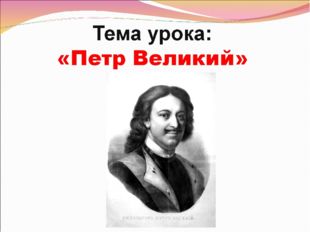 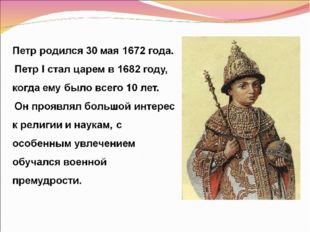 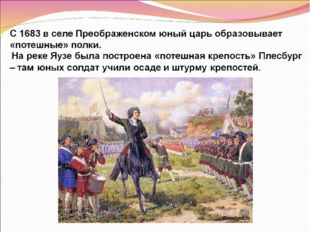 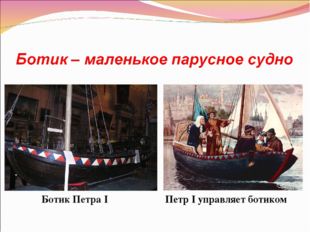 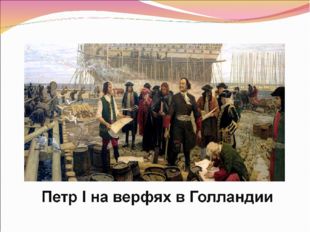 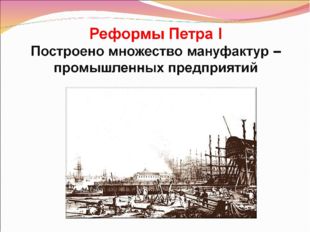 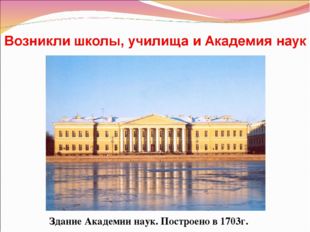 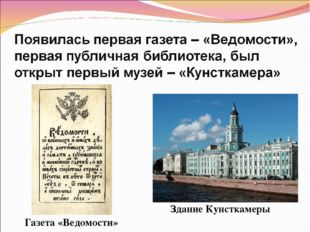 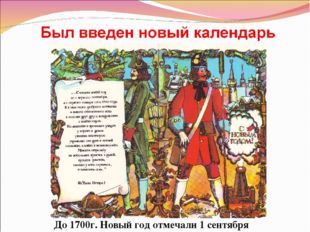 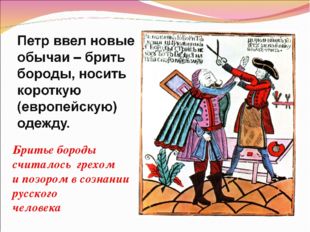 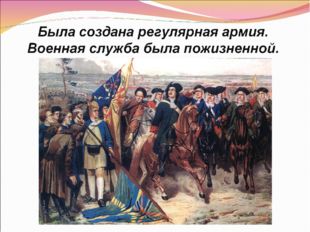 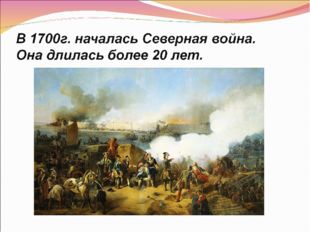 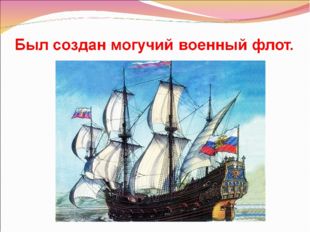 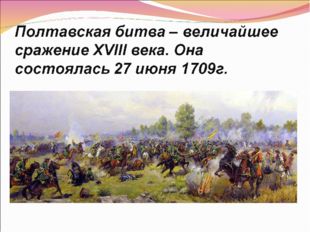 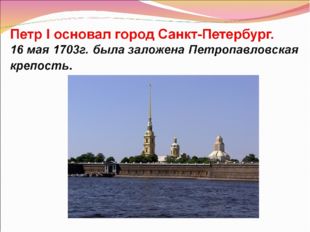 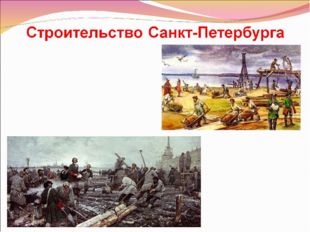 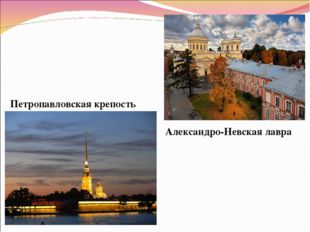 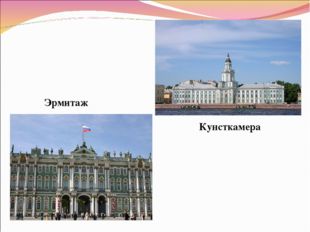 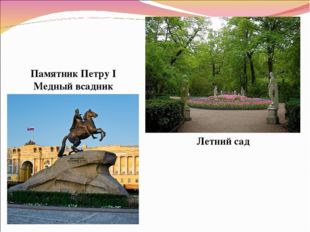 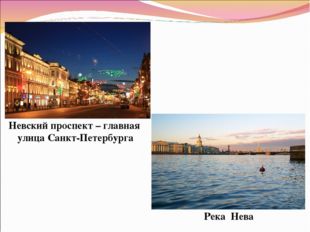 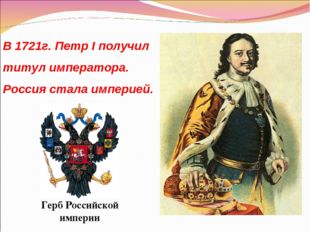 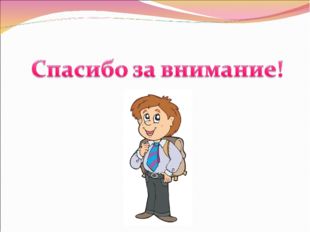